М А Т Е М А Т И К А
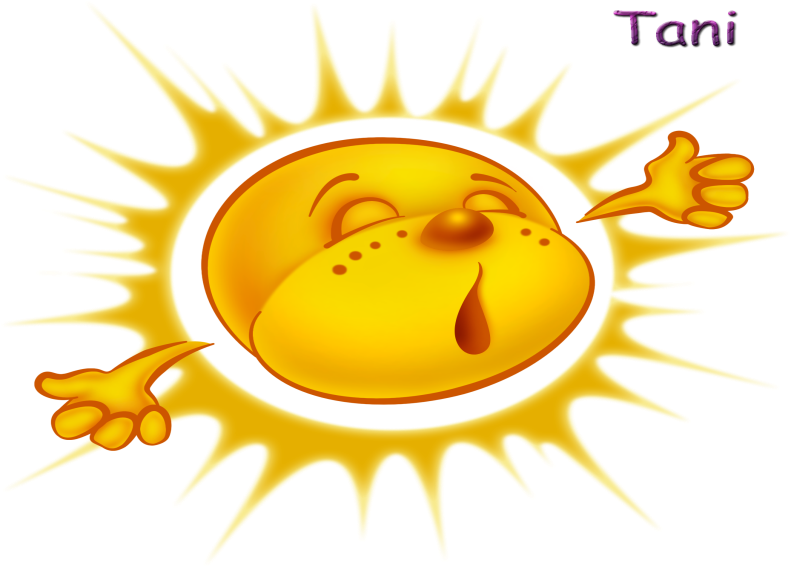 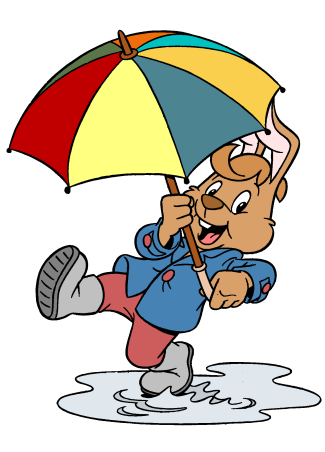 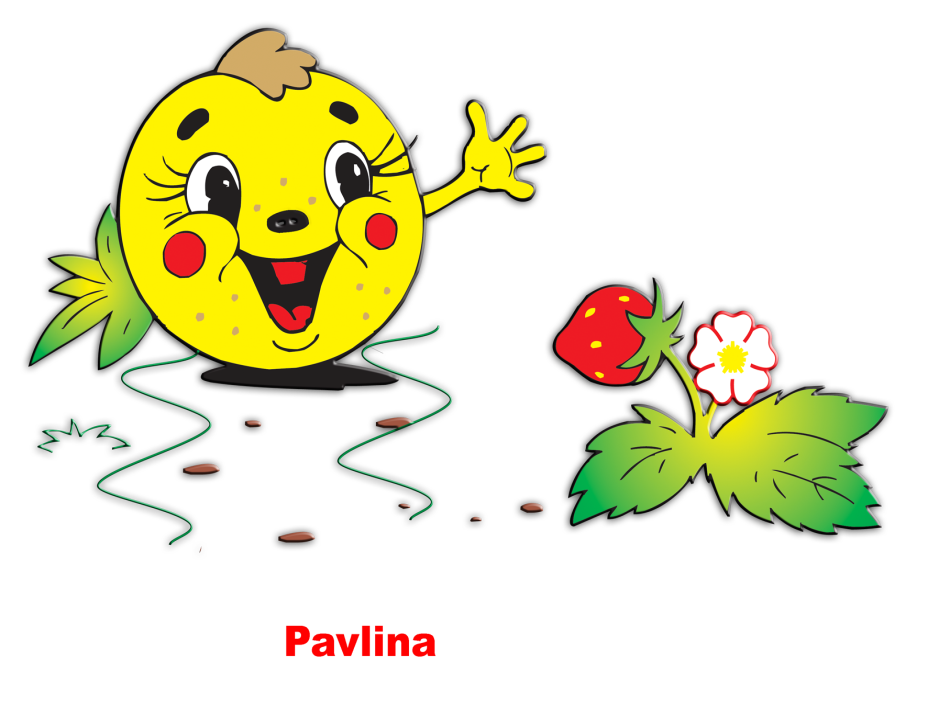 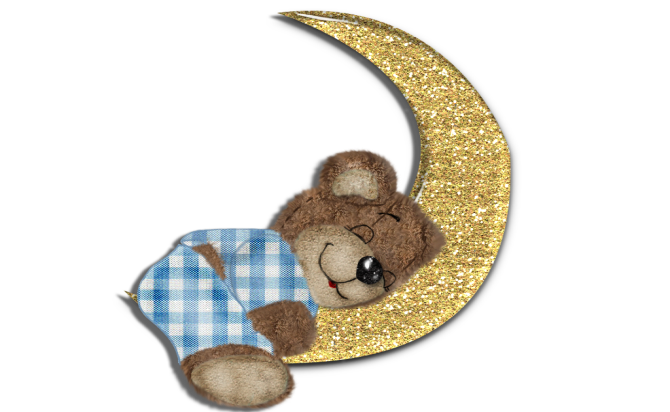 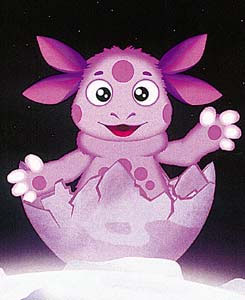 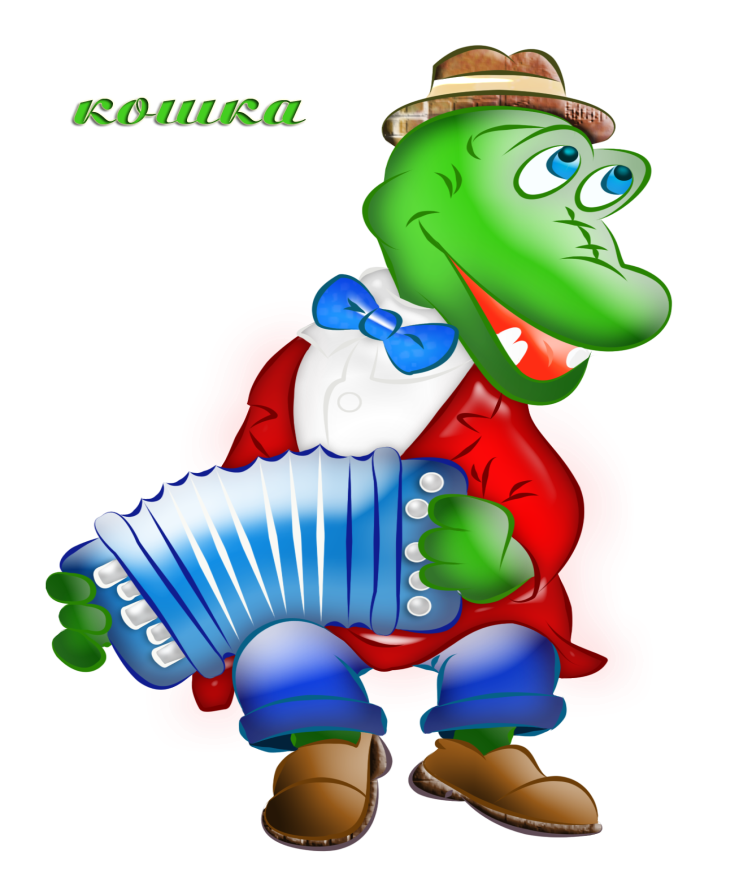 6 +    = 7     4 +    = 8
4 +    = 5     5 +    = 9
1
4
1
4
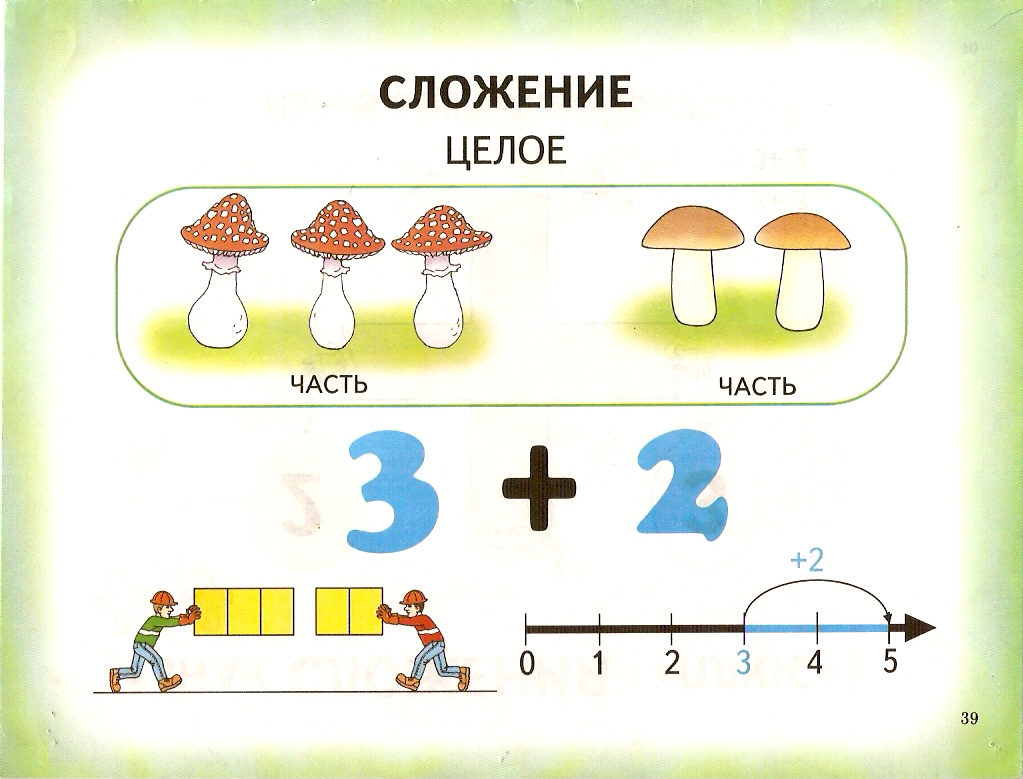 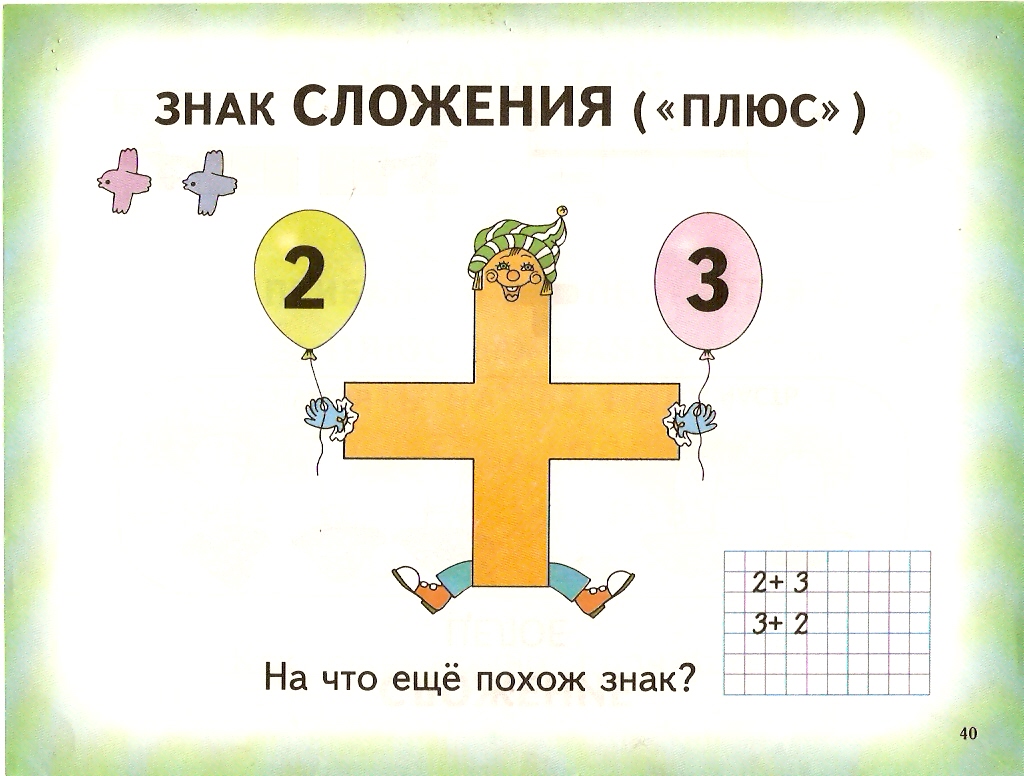 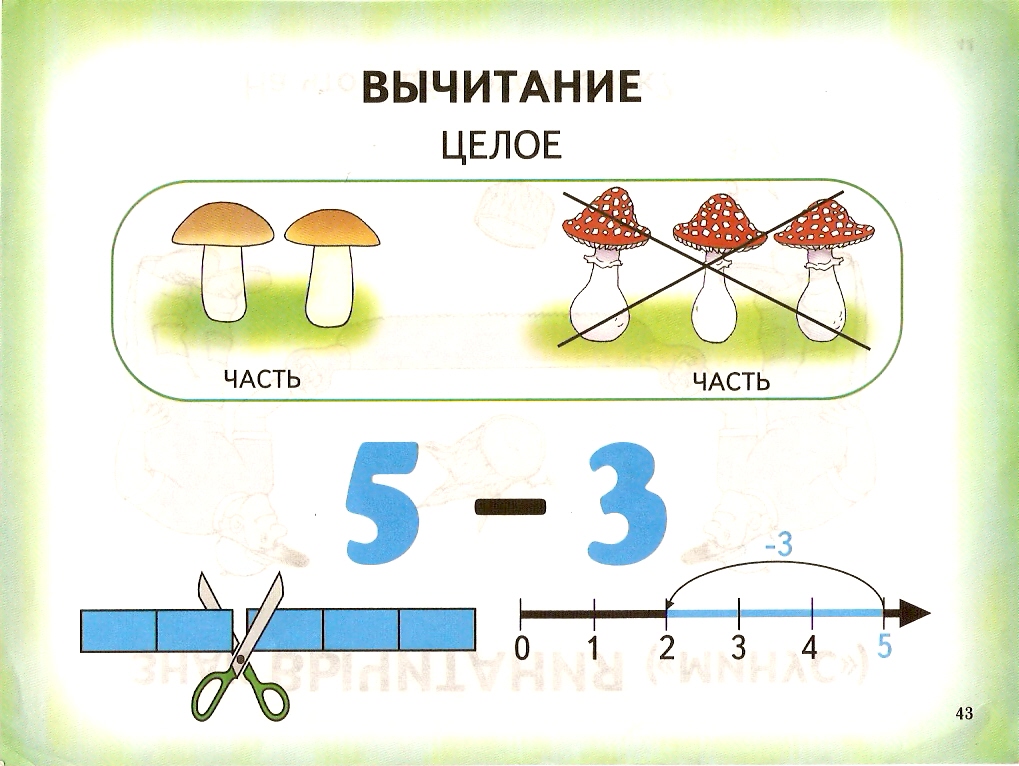 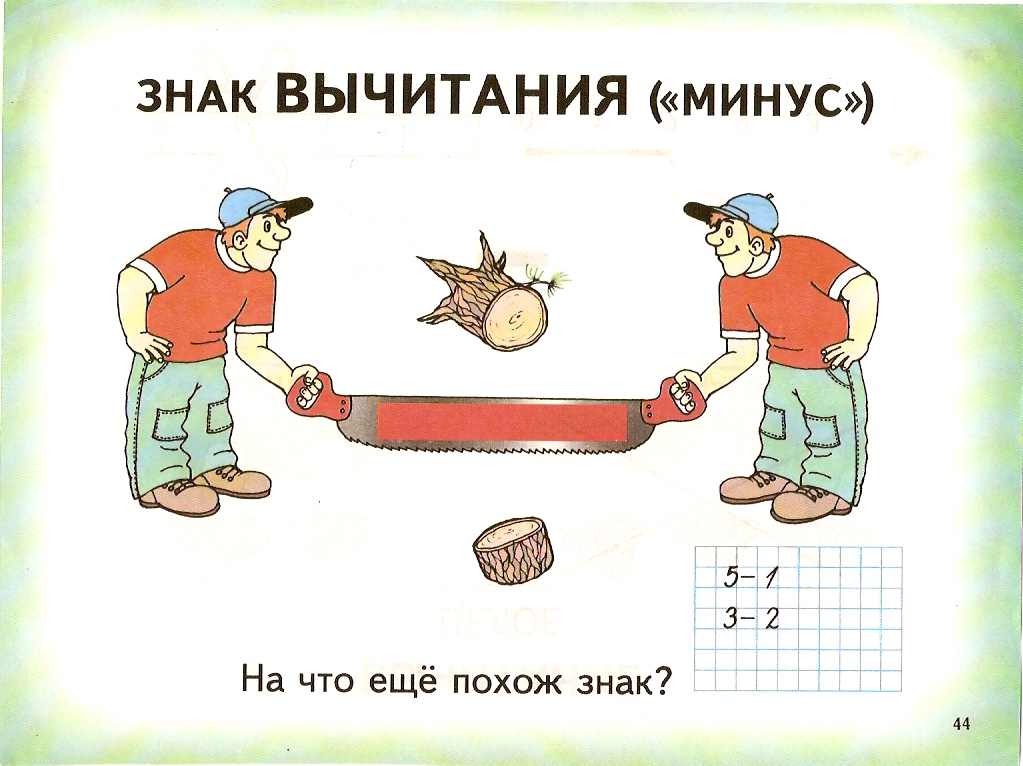 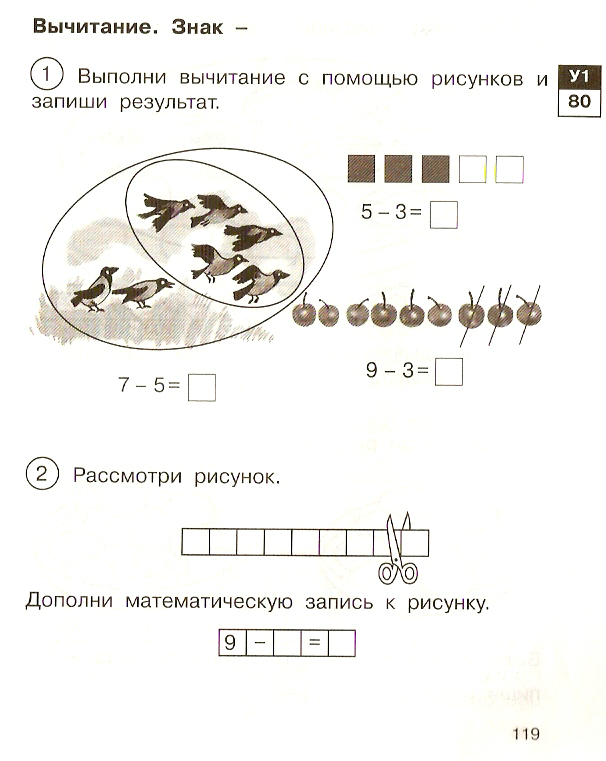 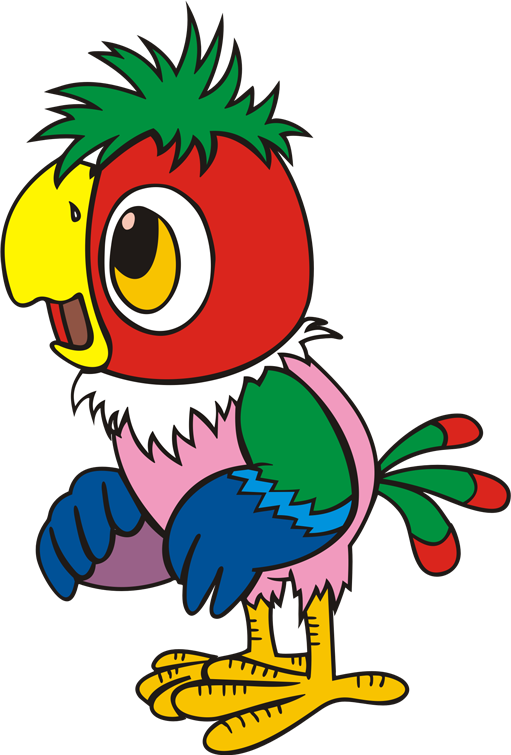 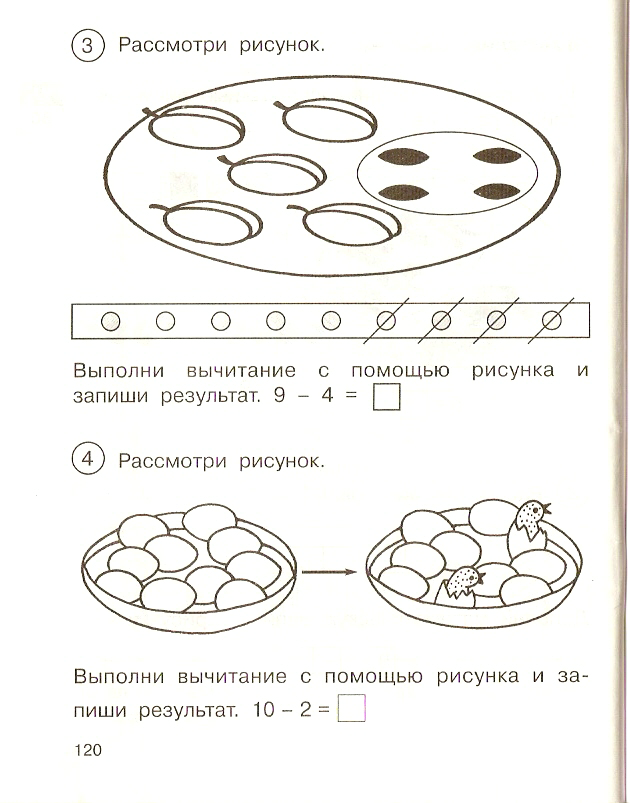 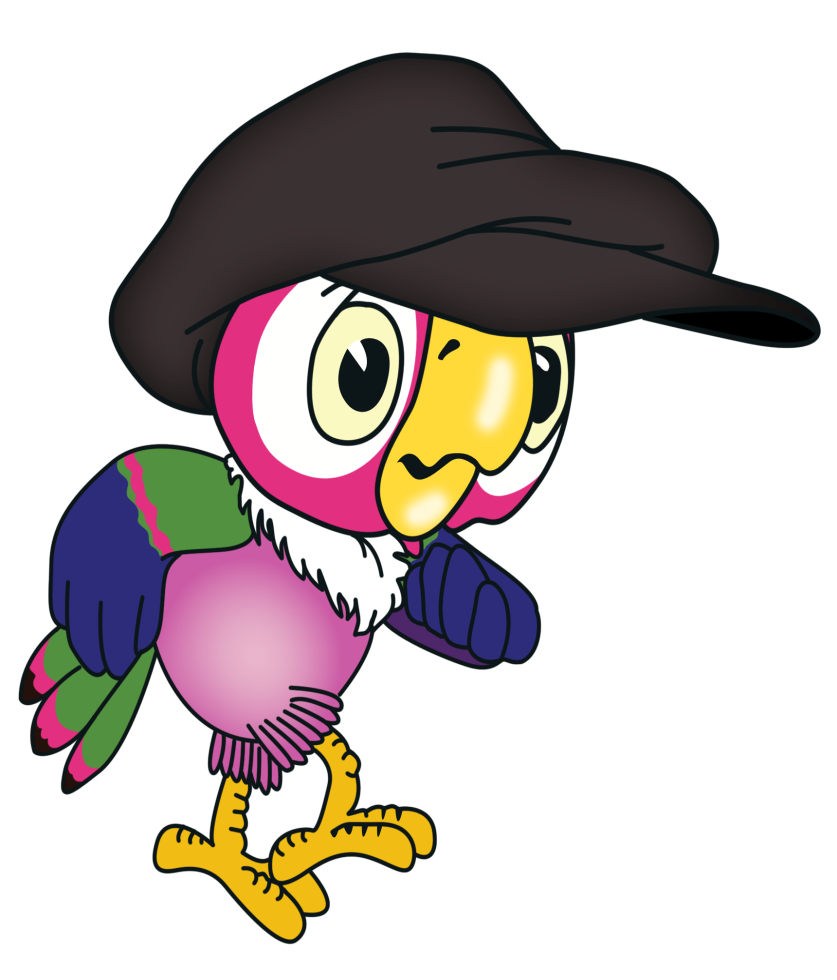 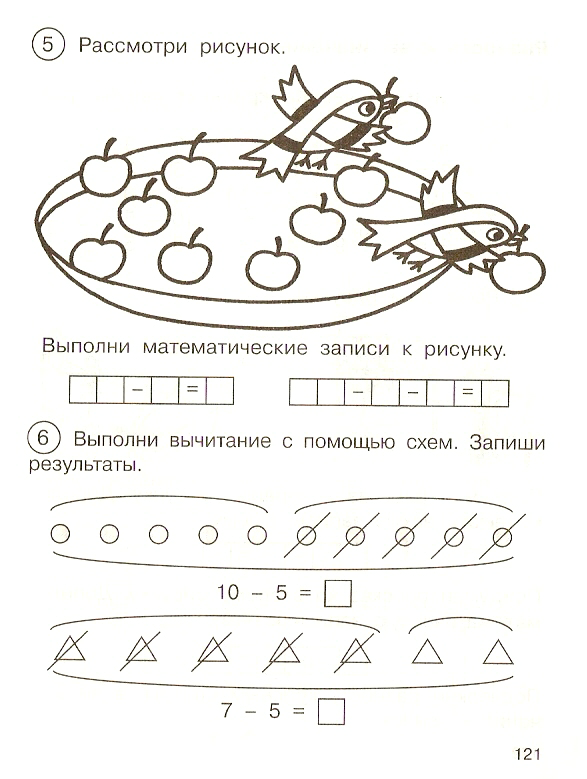 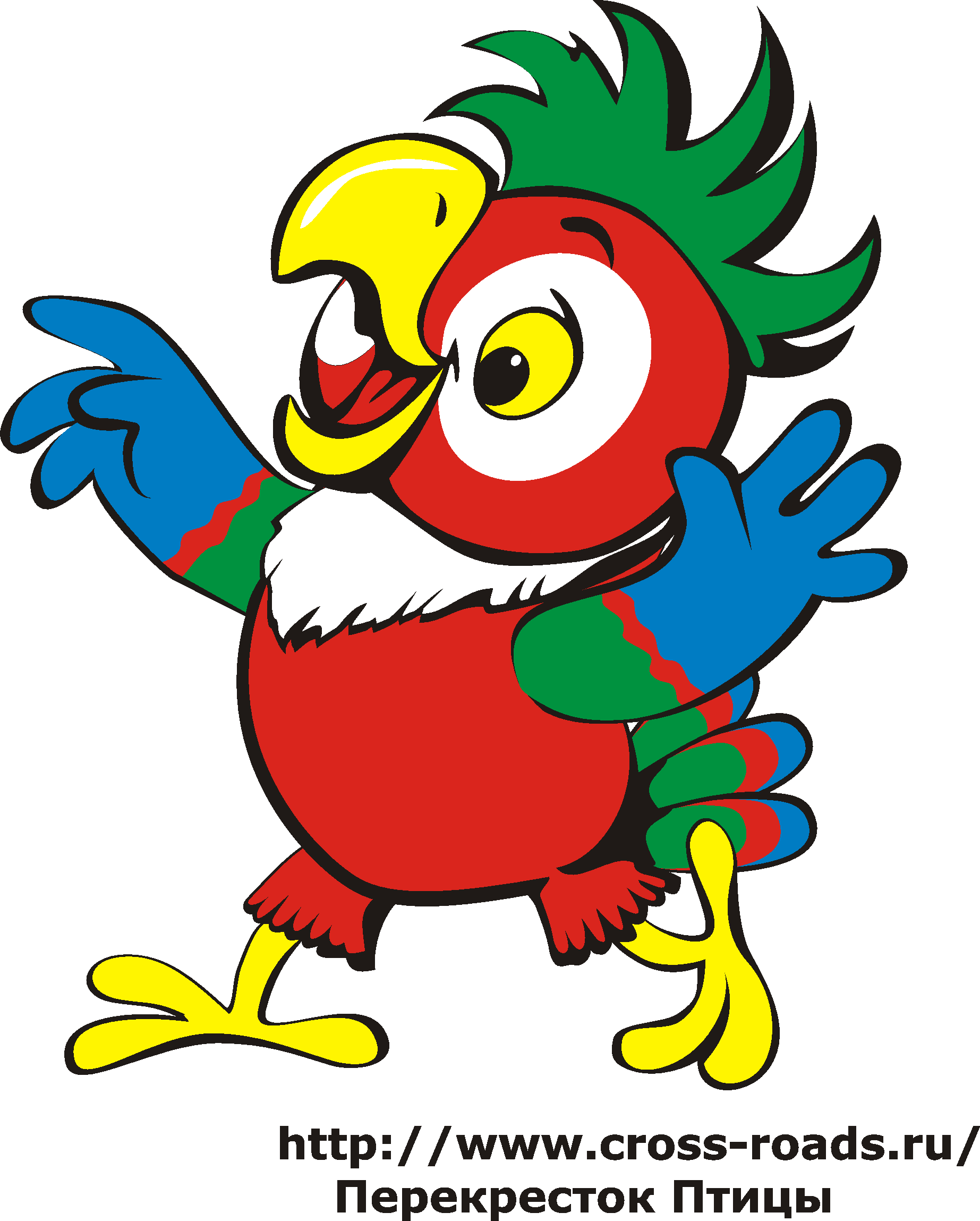 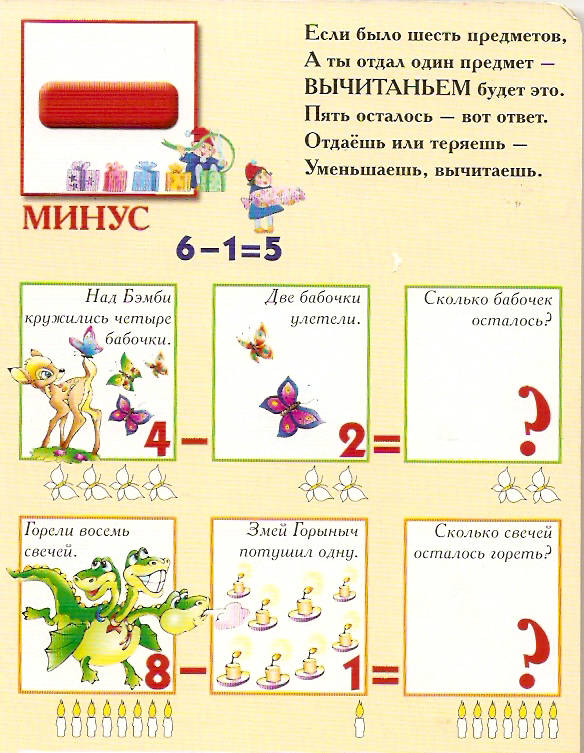